БИЗНЕС-МОДЕЛЬ
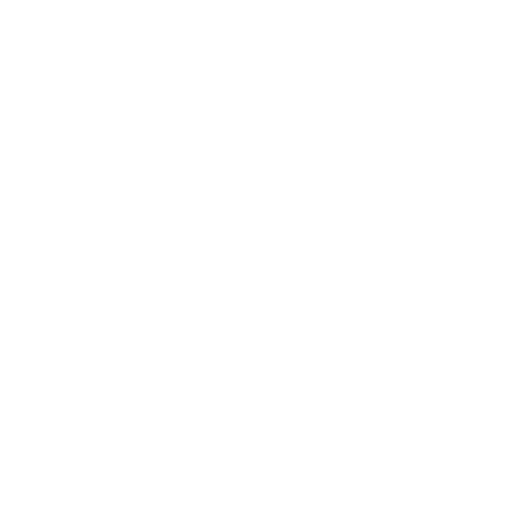 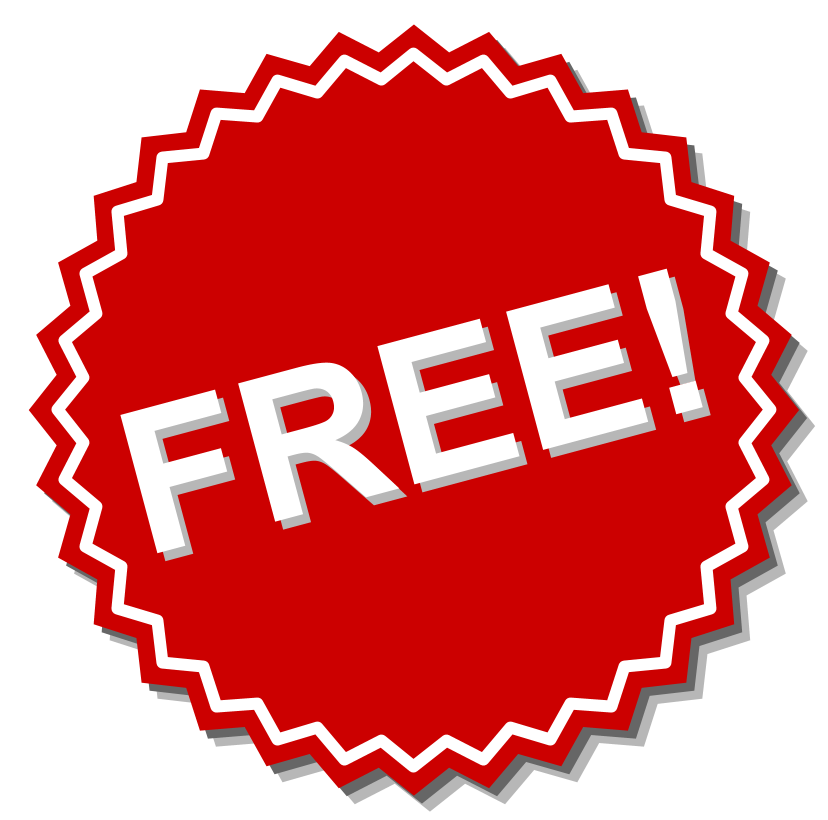 1. Подписка: предложение ежемесячной или годовой подписки для доступа к расширенным функциям и информации о событиях.
2. Freemium: предоставление бесплатной версии приложения с ограниченным функционалом и возможностью приобретения премиум-версии с дополнительными возможностями.
3. Реклама: предоставление рекламного пространства в приложении для местных предприятий и организаторов мероприятий.
4. Партнерство: сотрудничество с организаторами мероприятий для продвижения и продажи билетов через приложение.
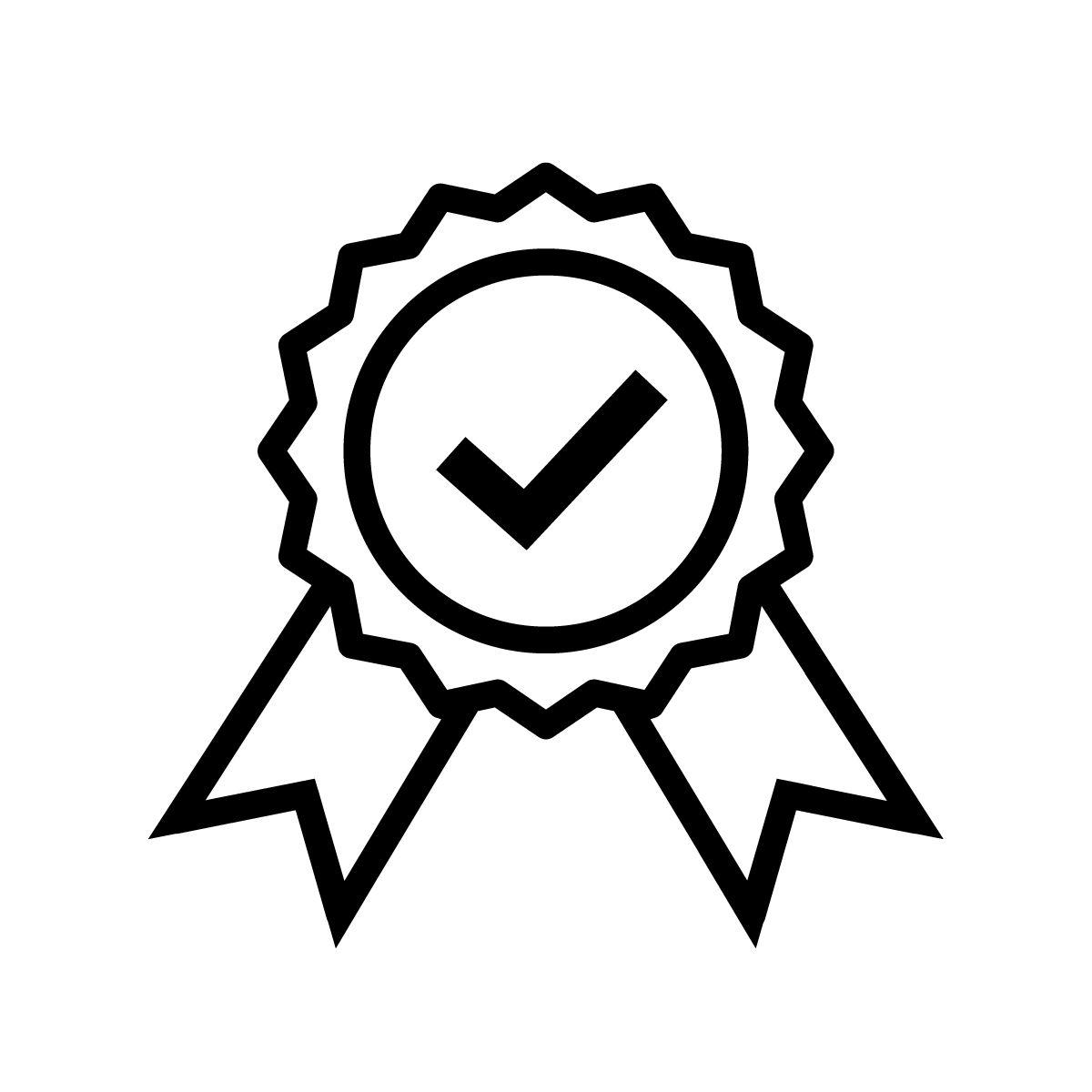